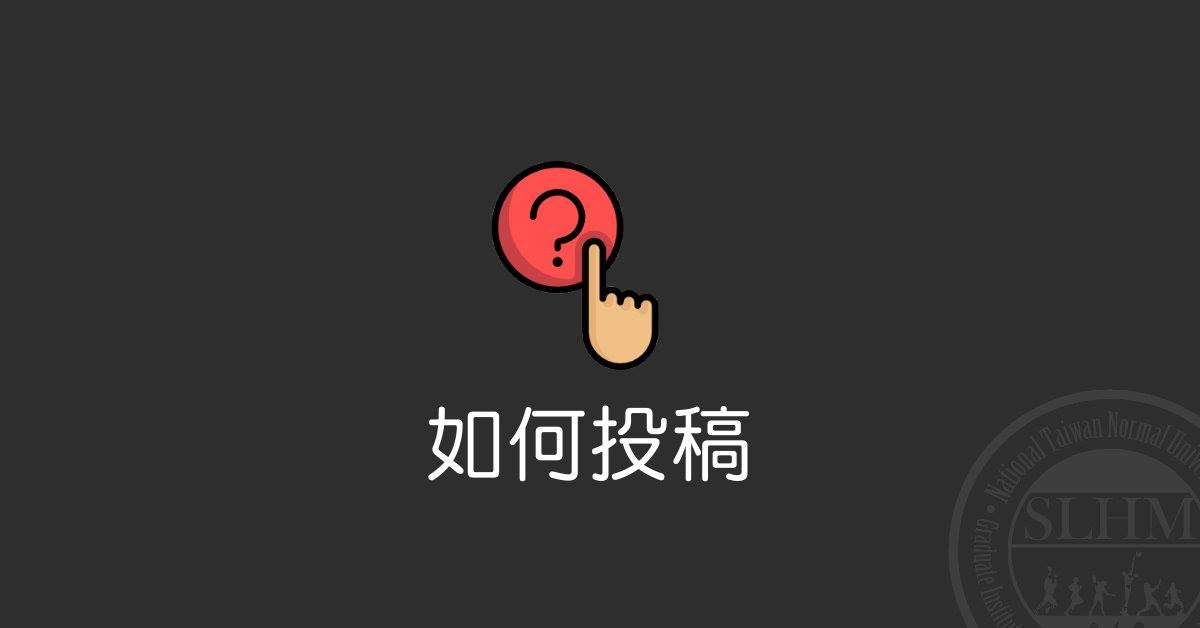 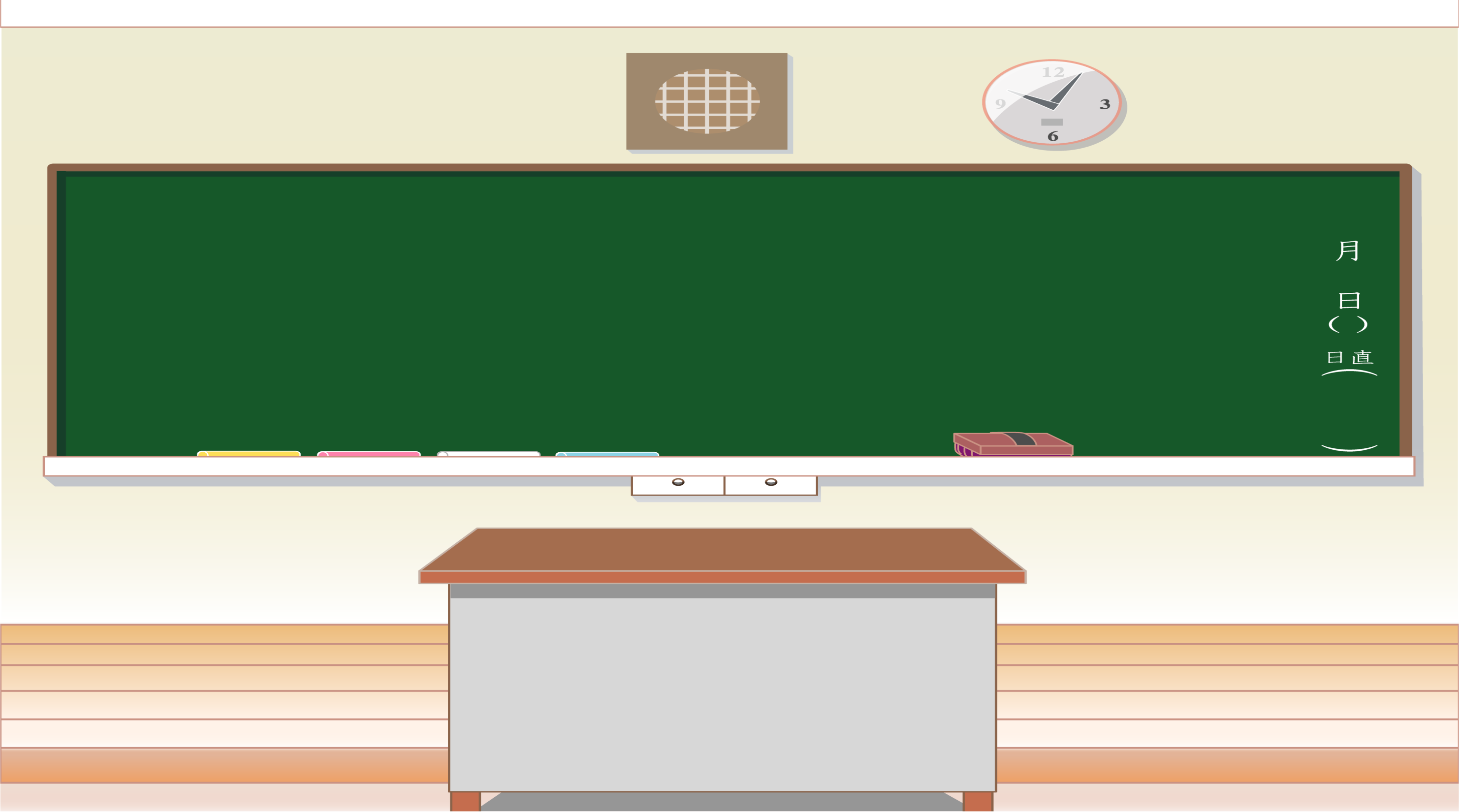 STEP 1→至師大金流系統繳費
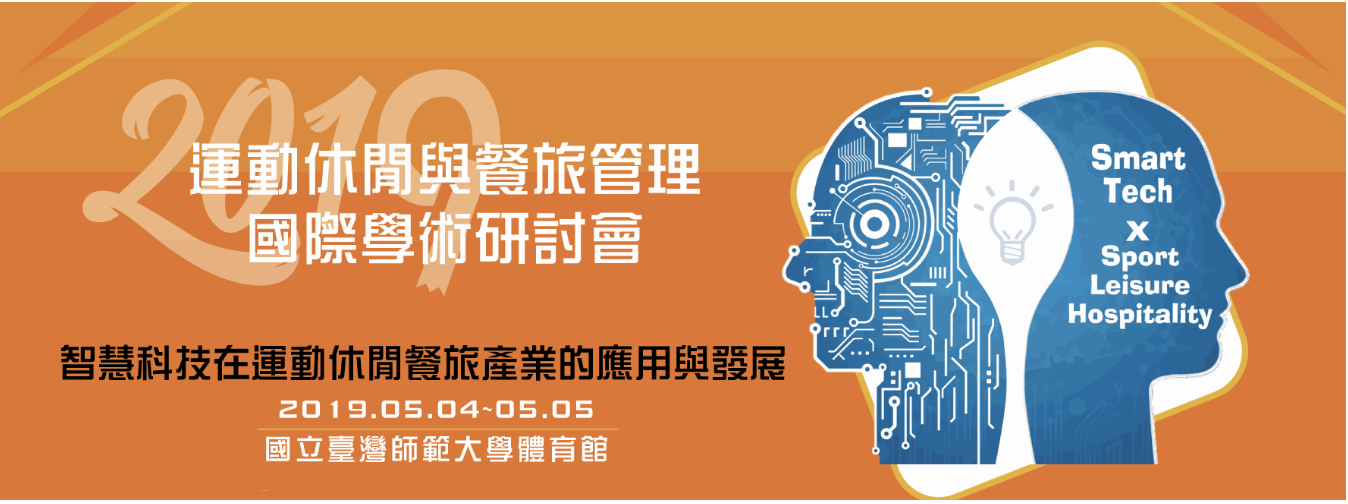 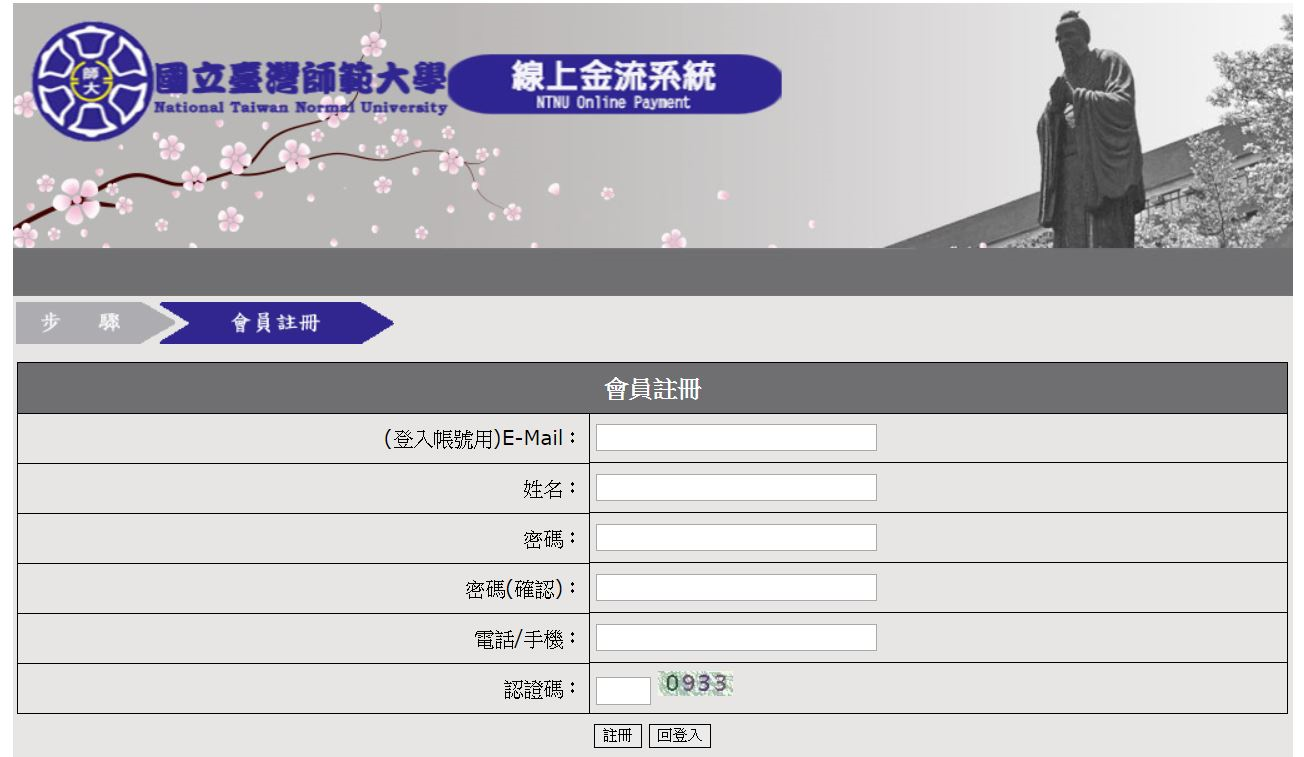 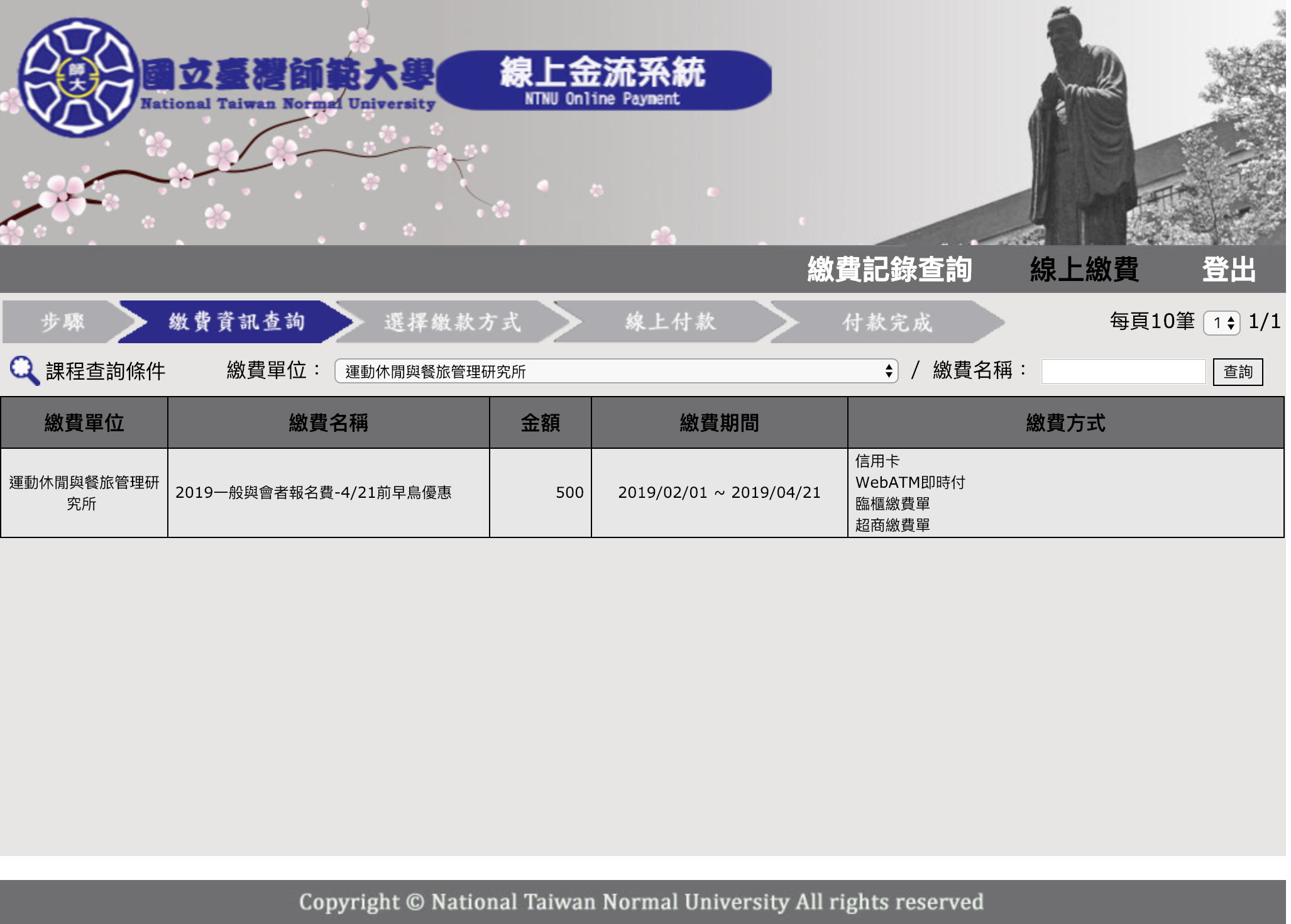 1.按線上繳費
2.繳費單位選擇
運動休閒與餐旅管理研究所
3.點查詢
4.投稿點選論文審查費
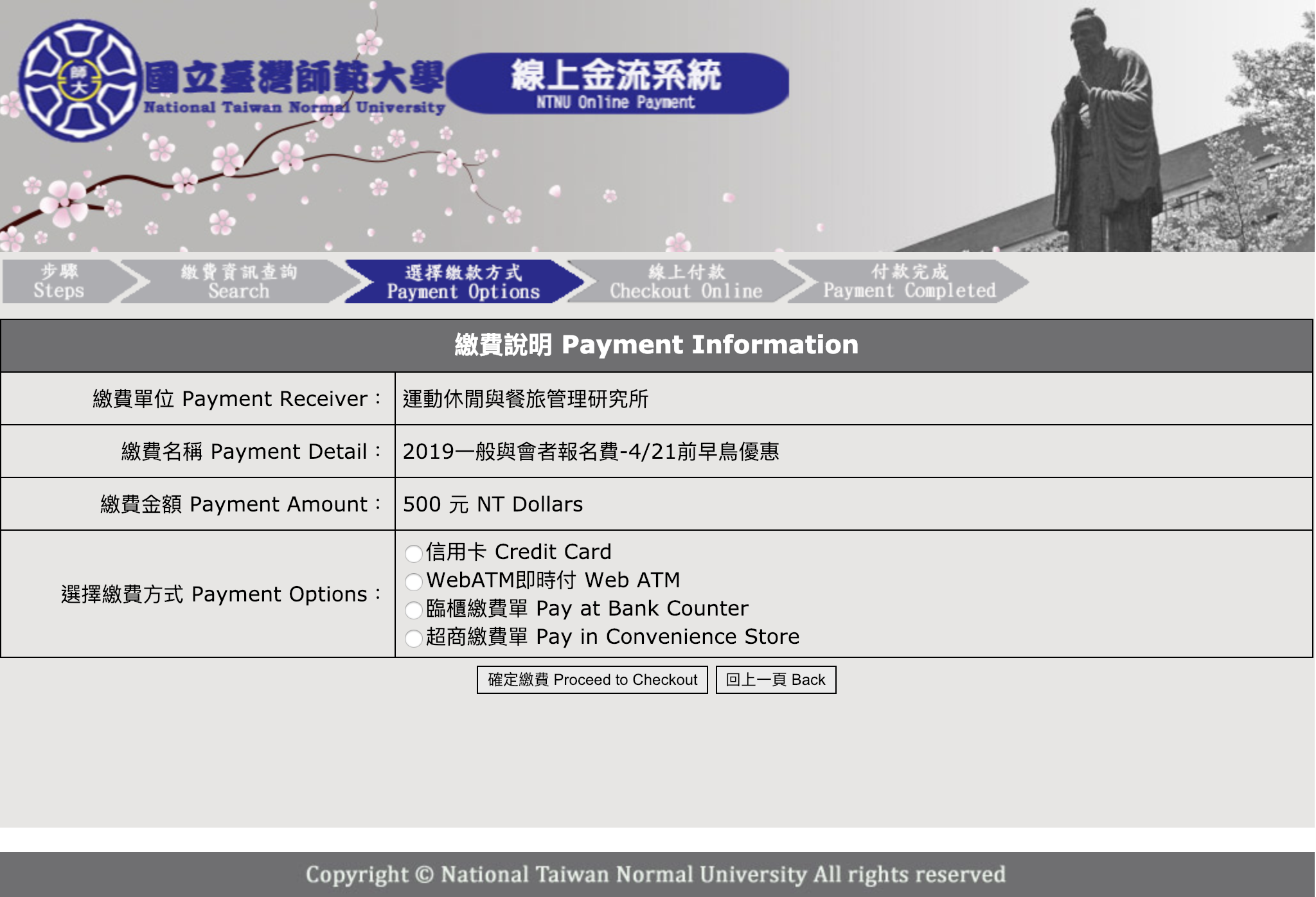 選擇繳款方式後
線上繳款完成
即可拿到電子收據
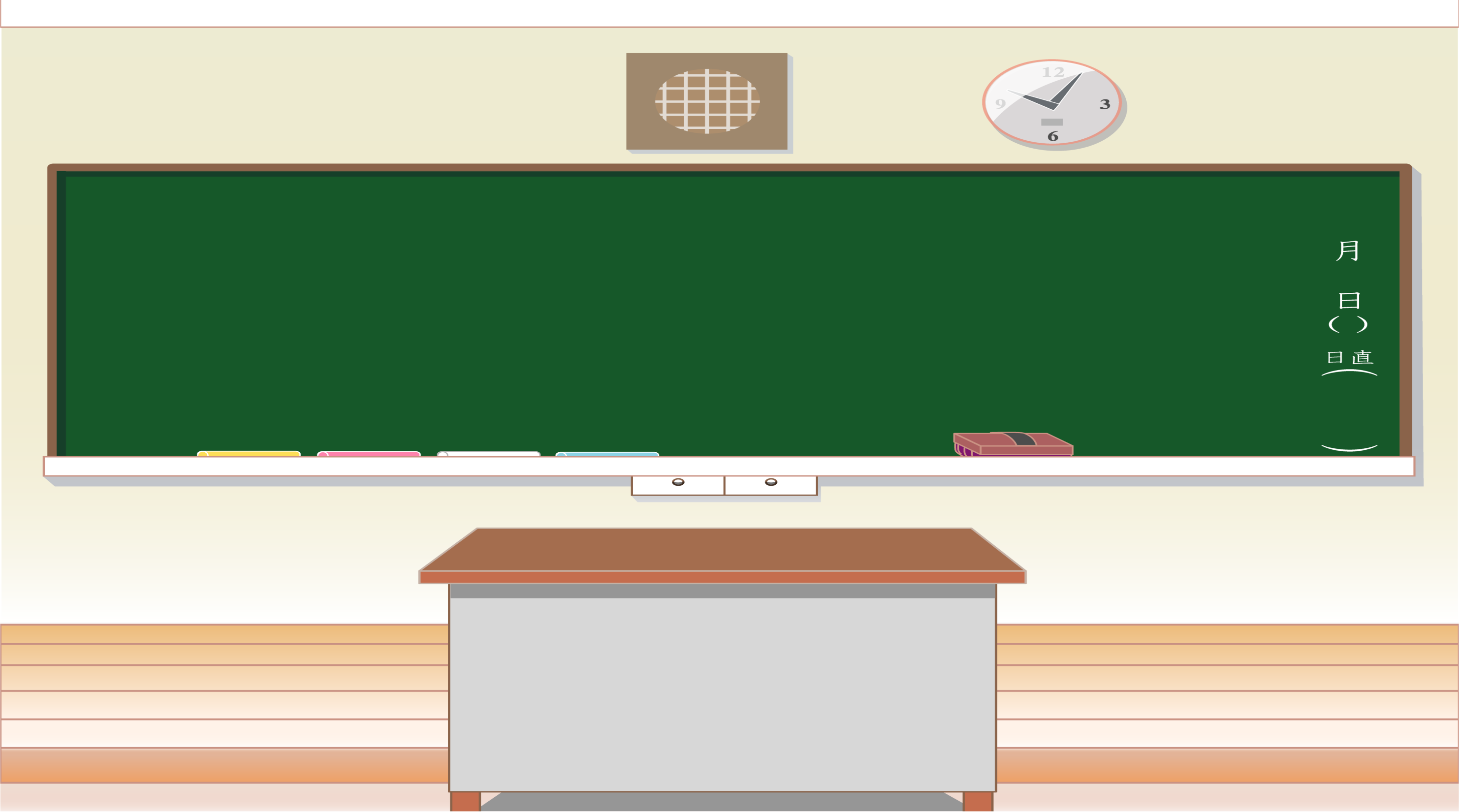 STEP 2→至大會報名系統
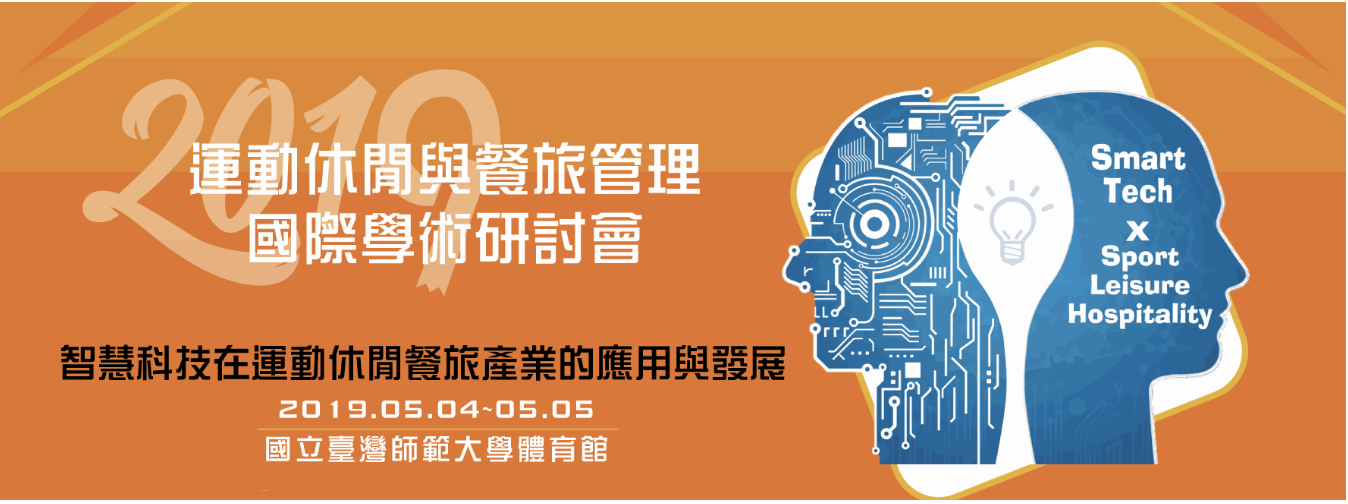 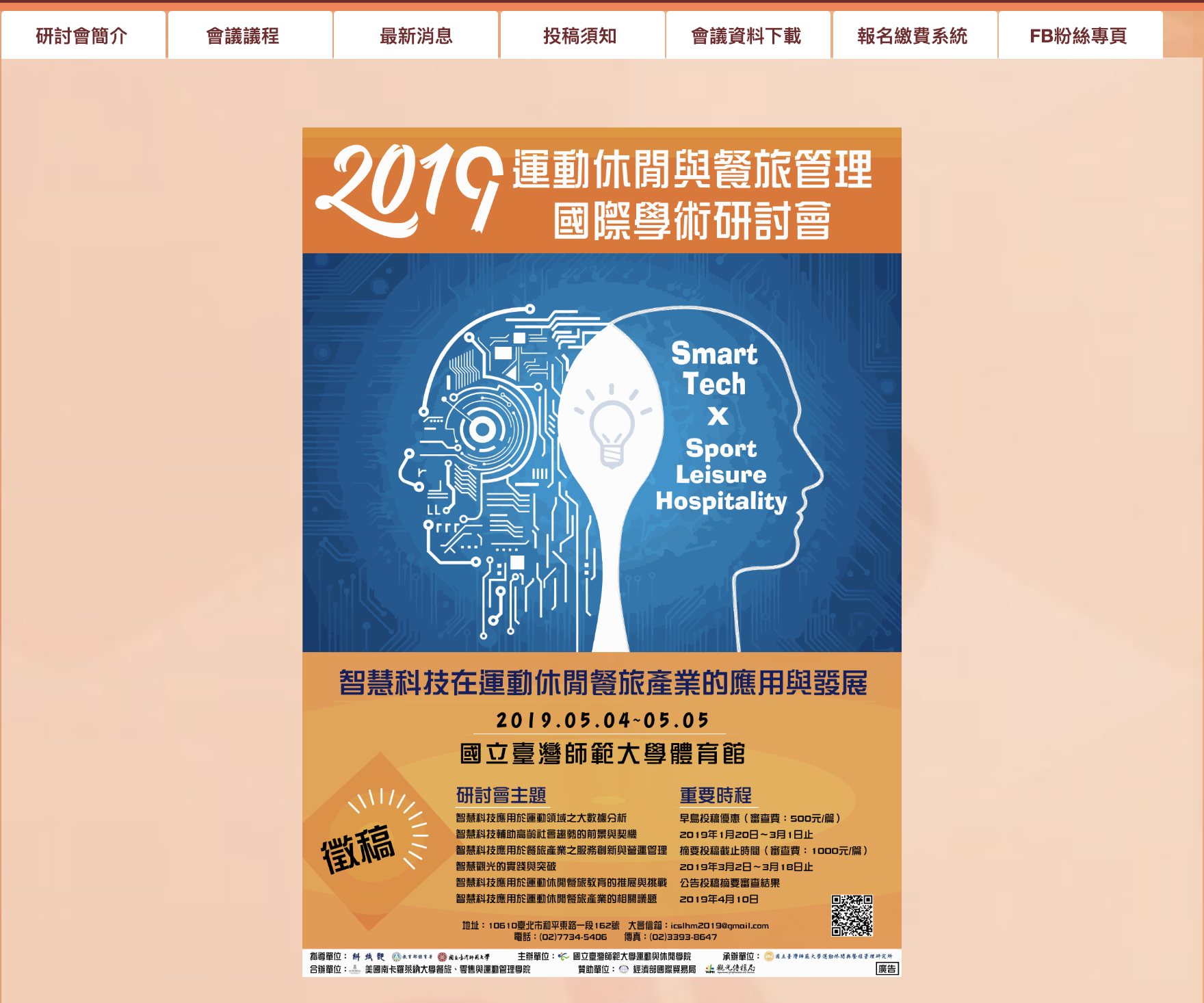 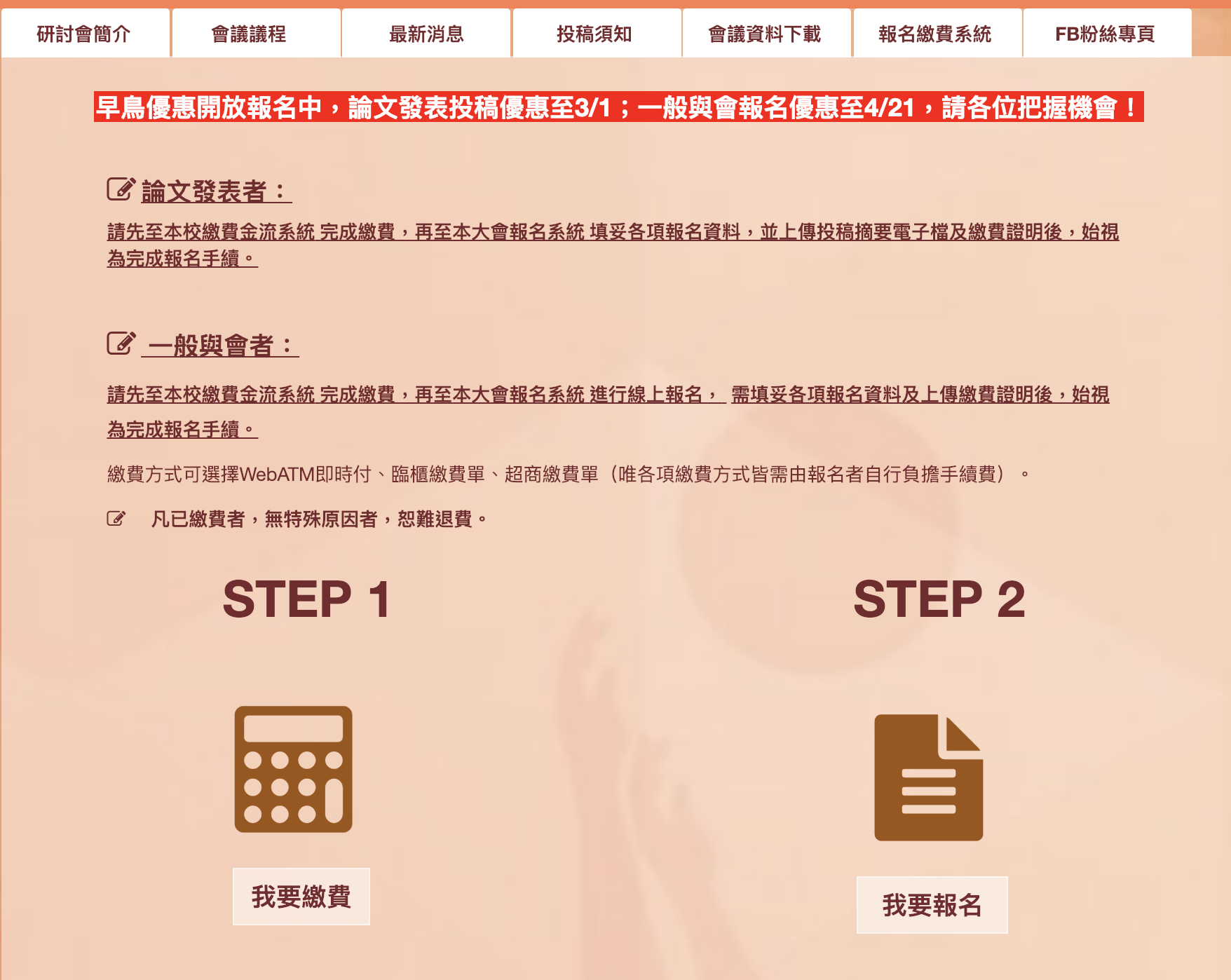 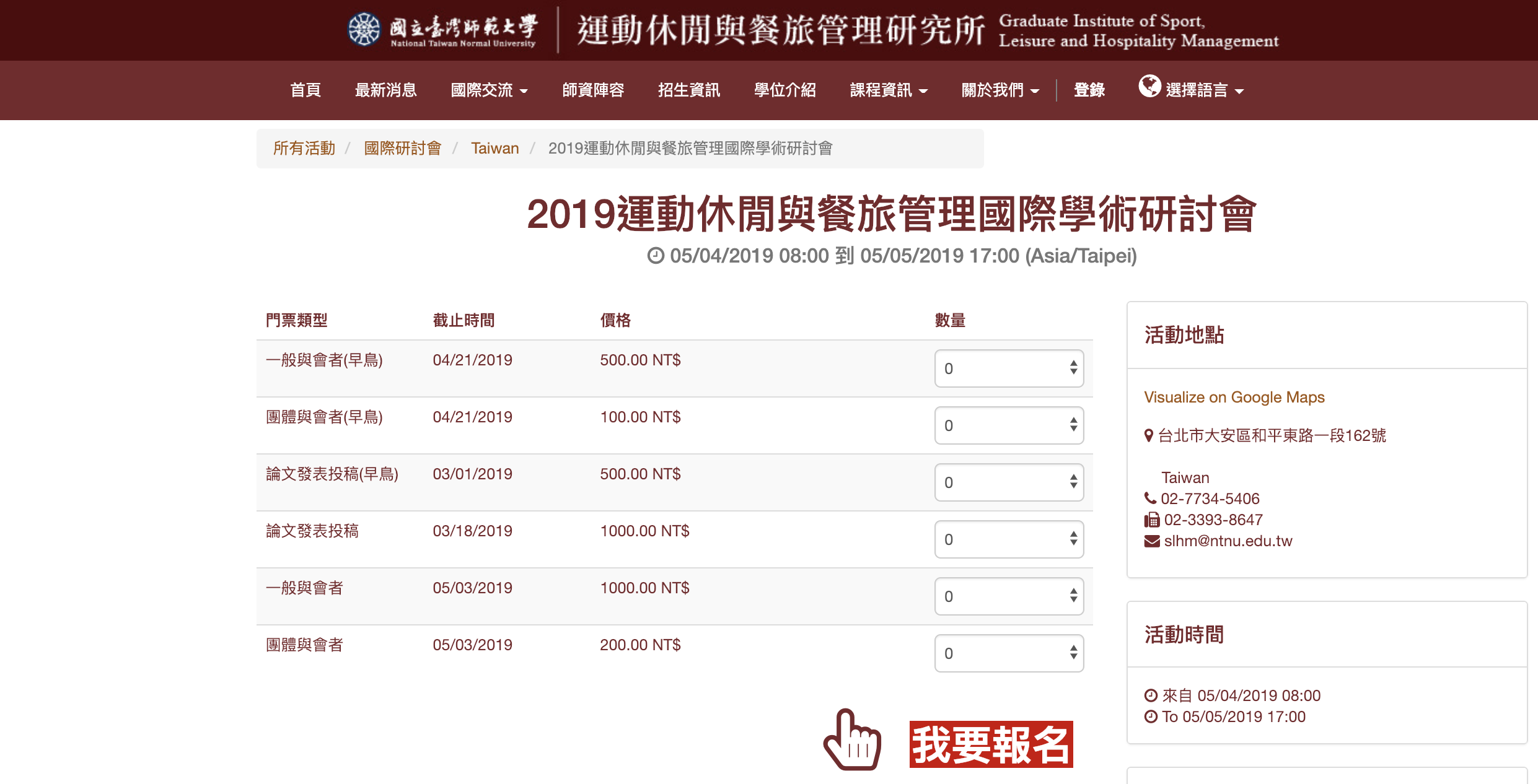 1.點選報名種類與數量
2.點選我要報名
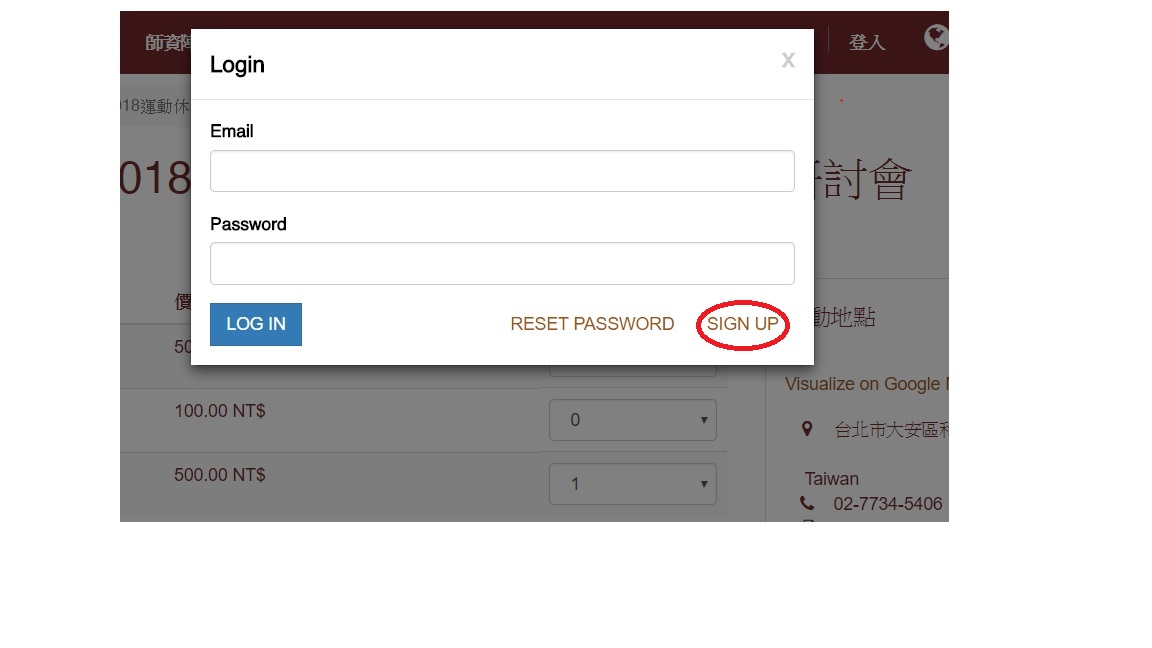 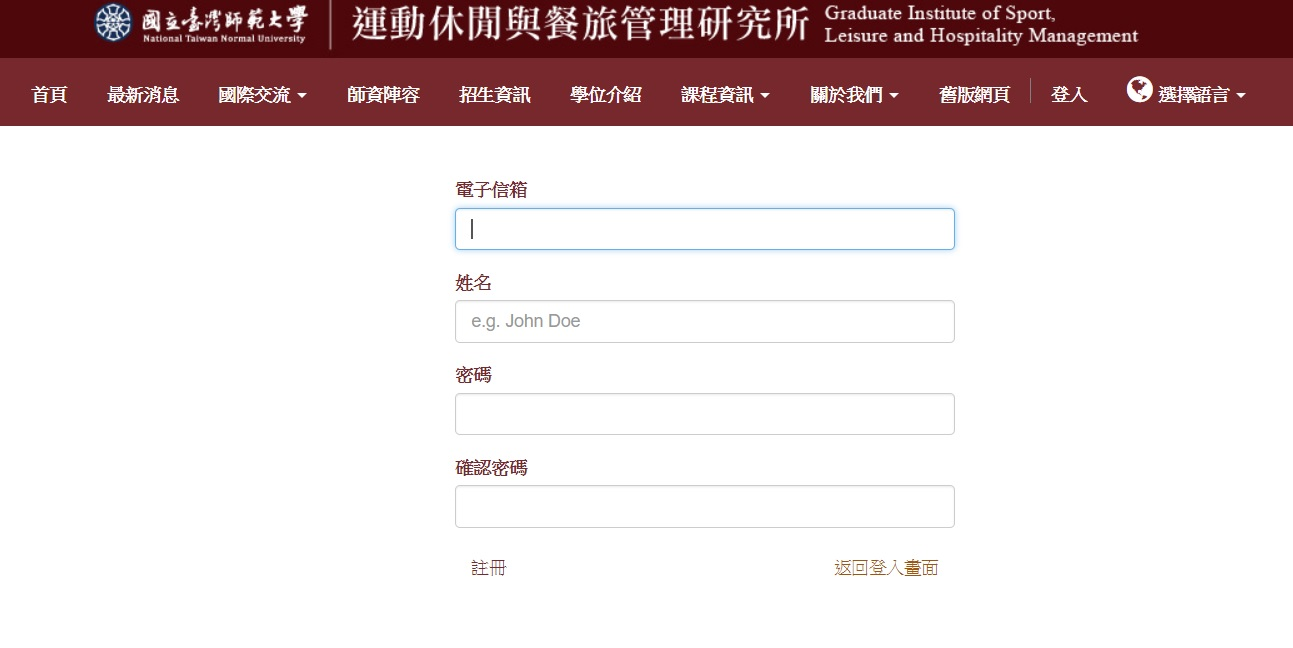 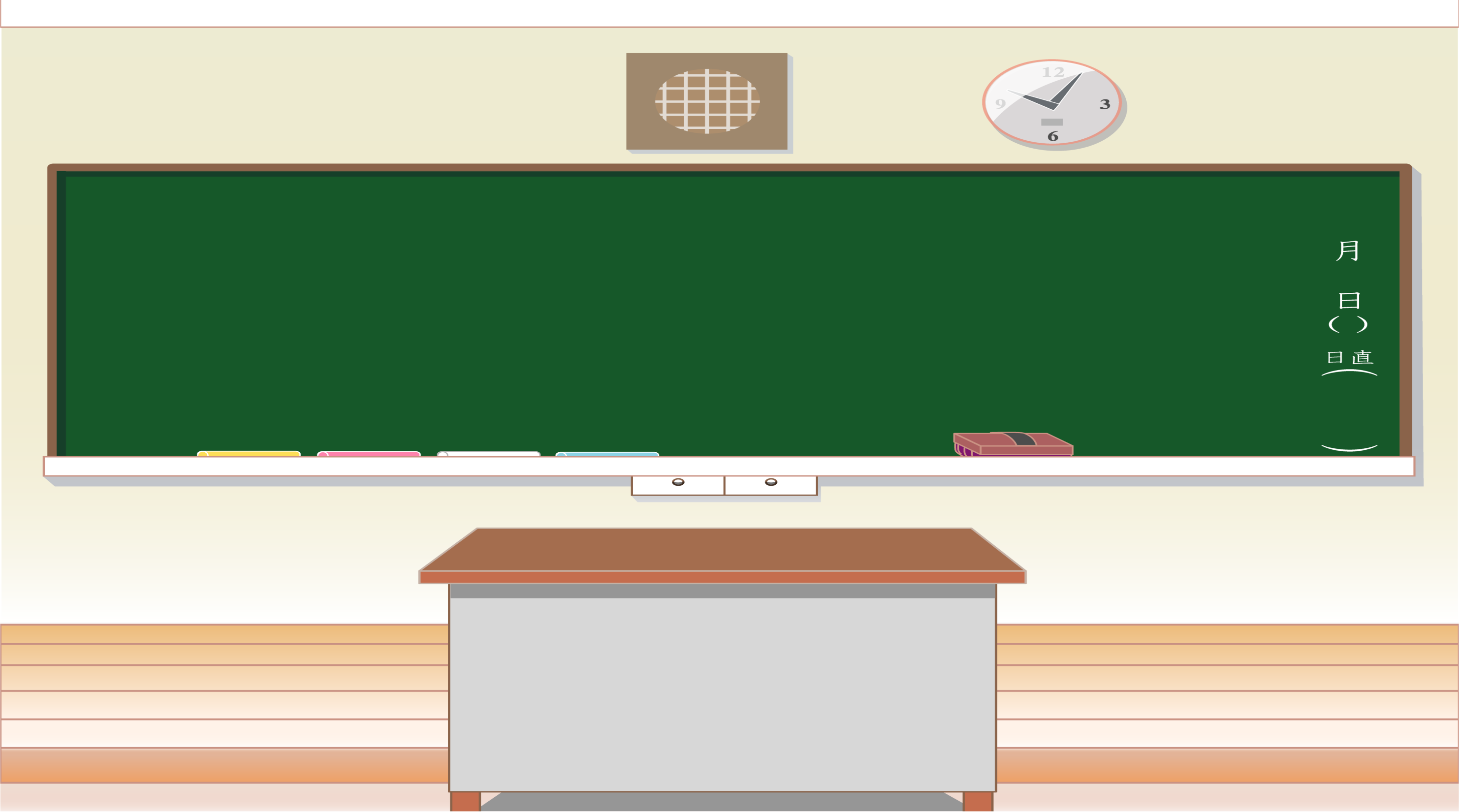 STEP 3→註冊後登入並填寫報名資料
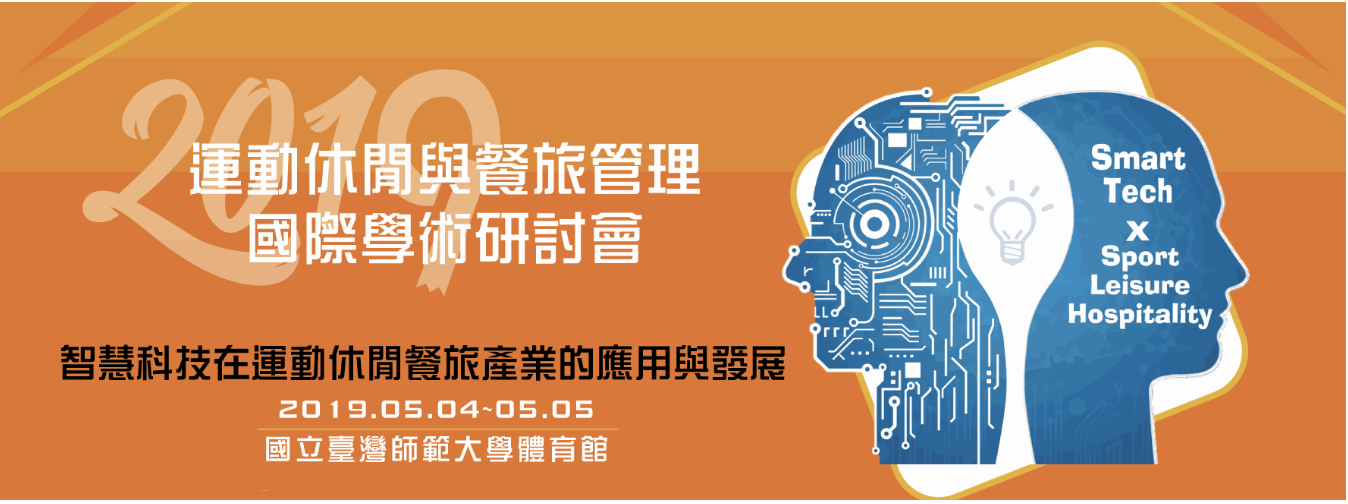 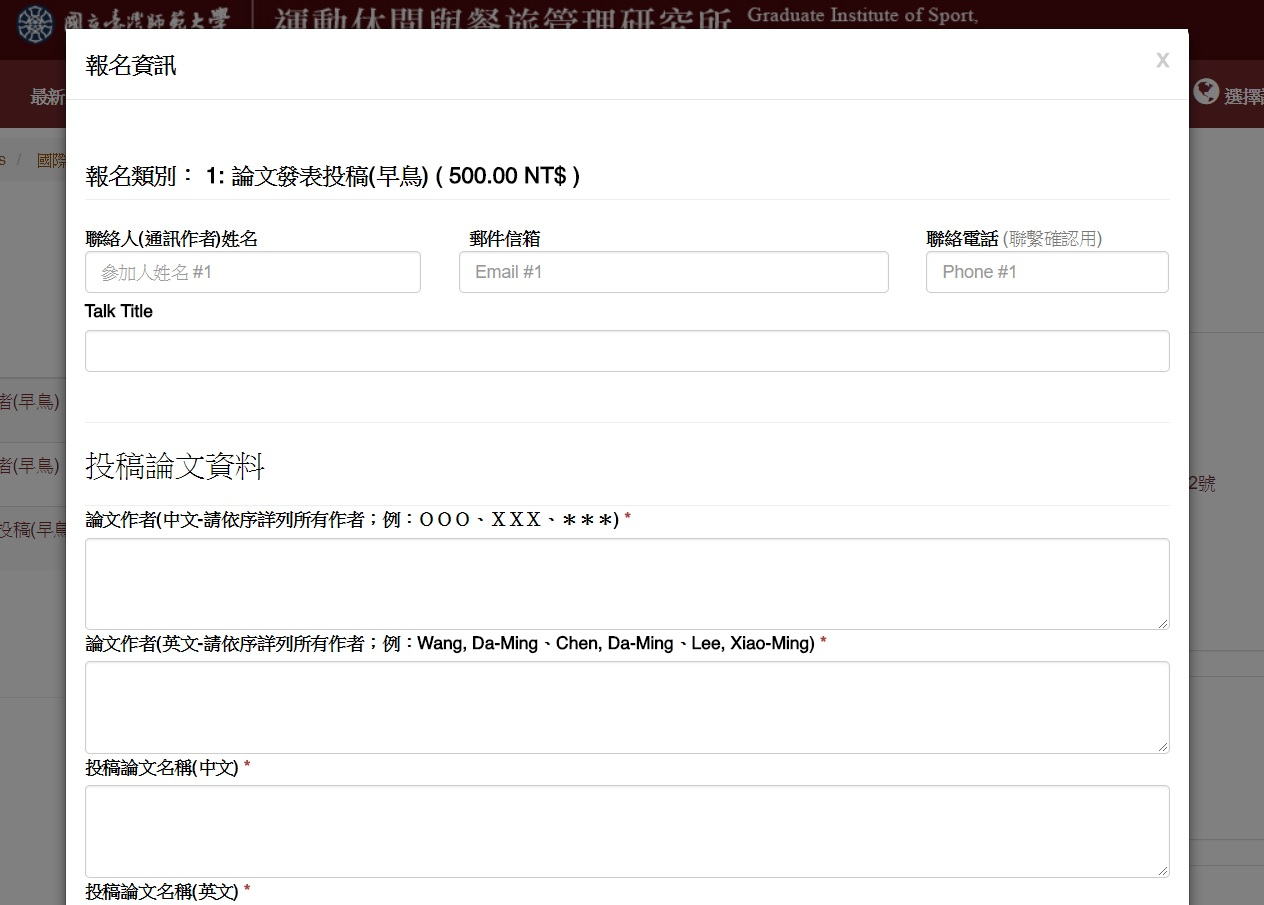 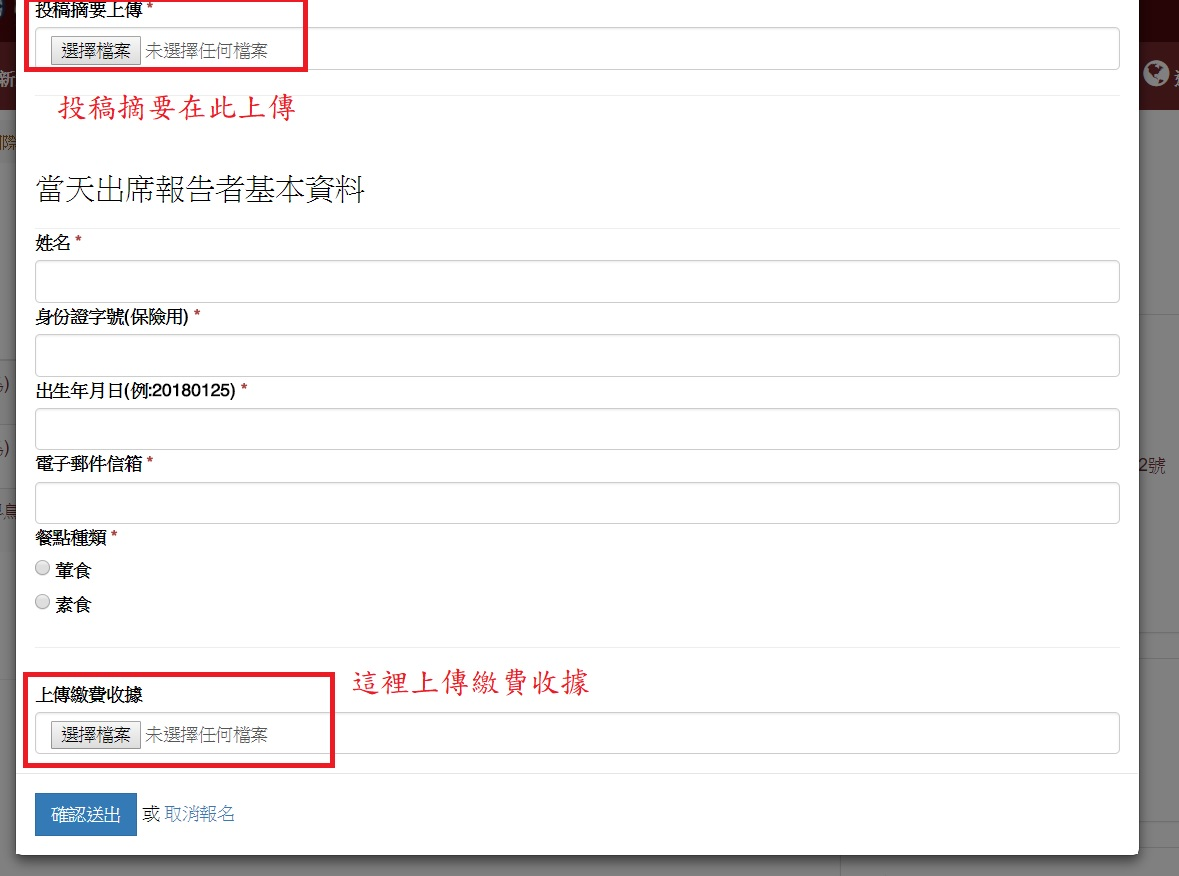 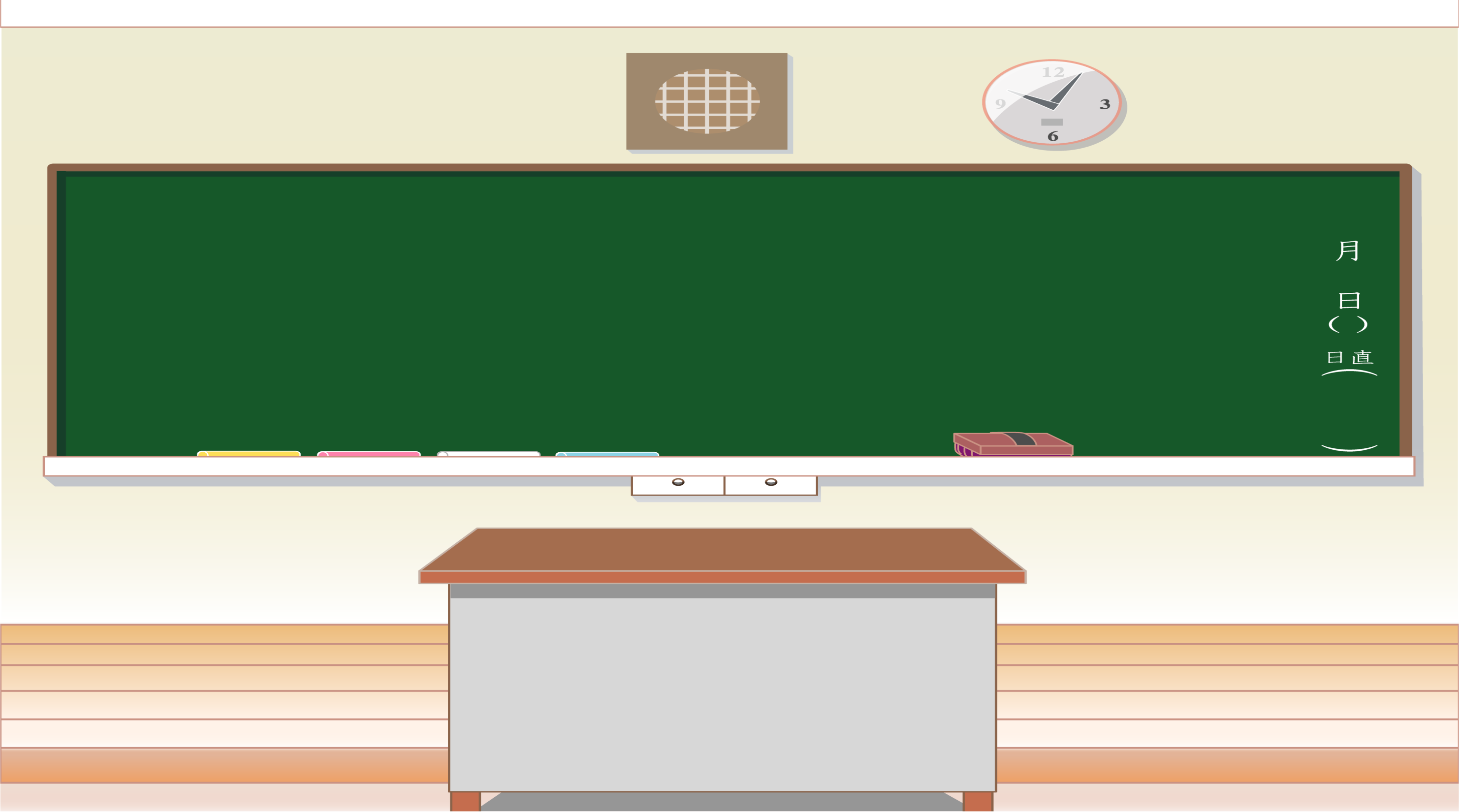 STEP 4→完成報名後等待確認信
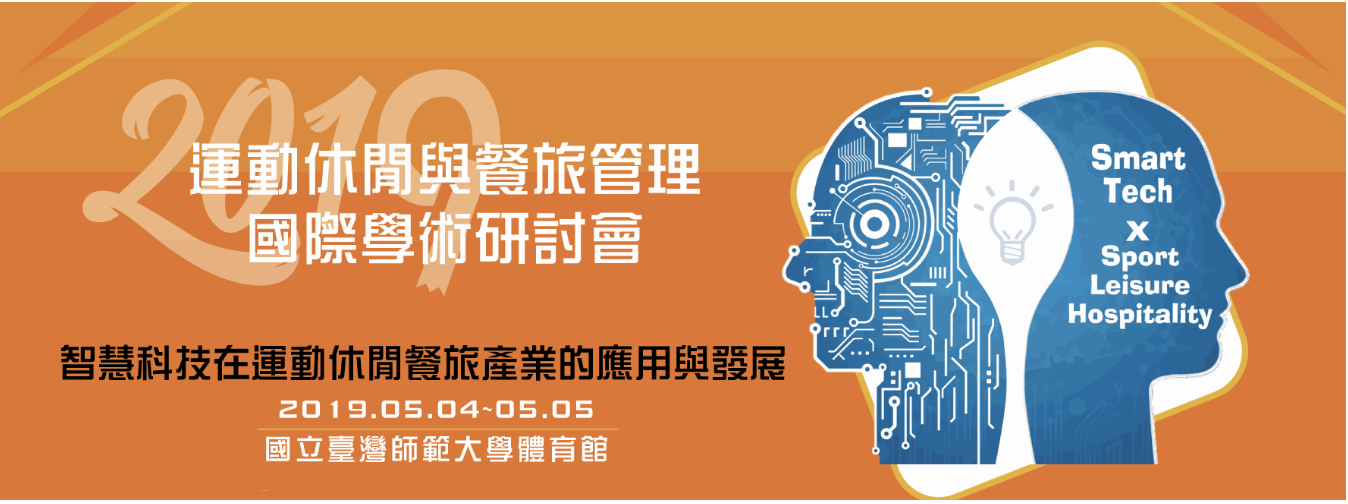 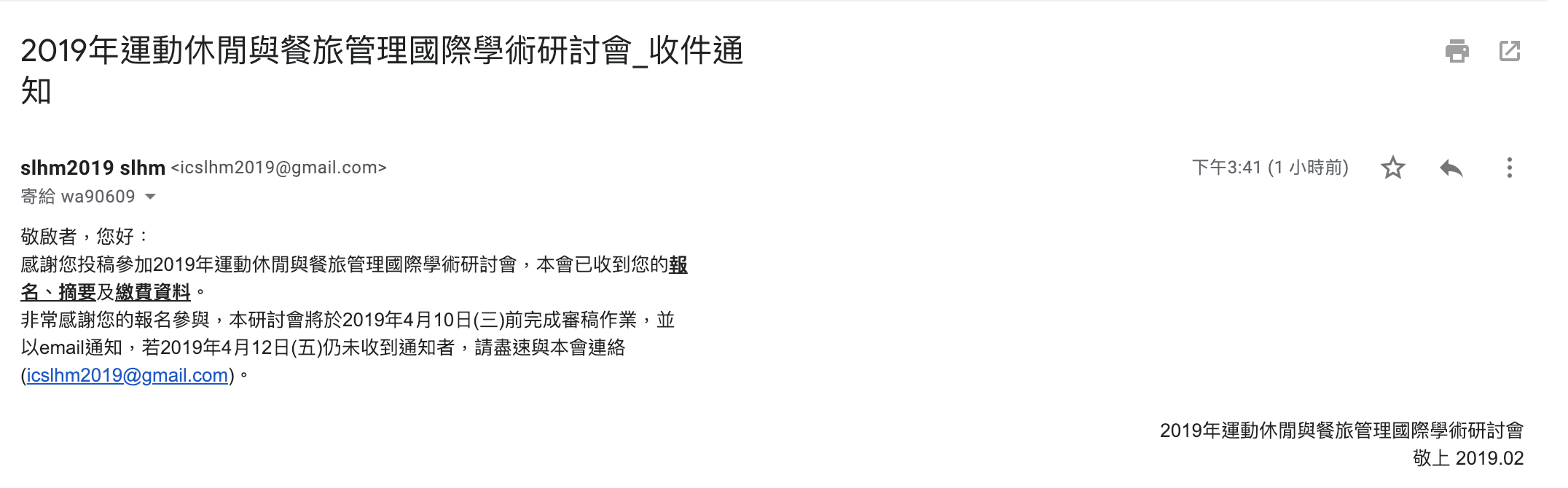 範例
STEP 3 註冊後登入並填寫報名資料
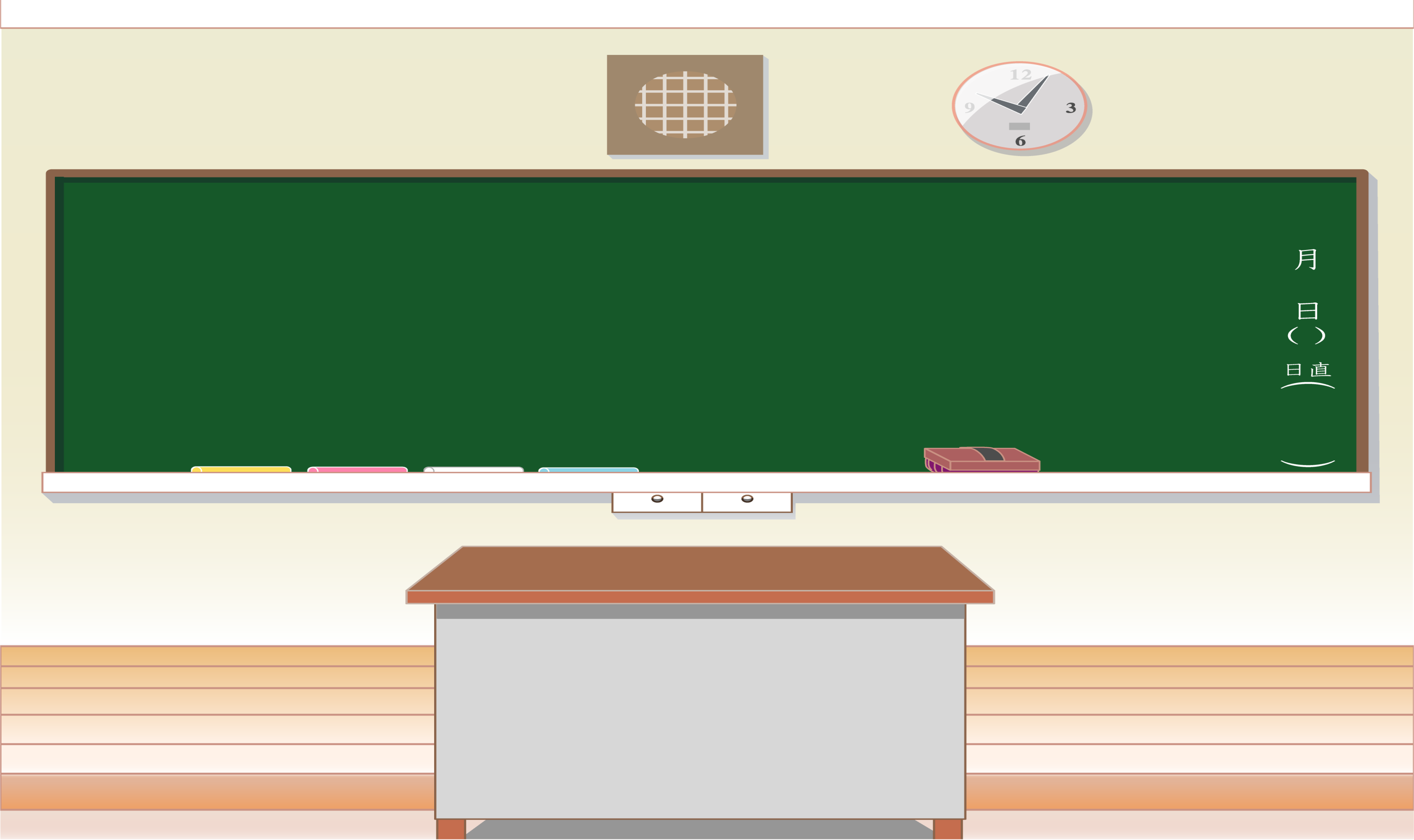 收到確認信即完成報名！

早鳥優惠：～ 2019.3.1
投稿截止：～ 2019.3.18
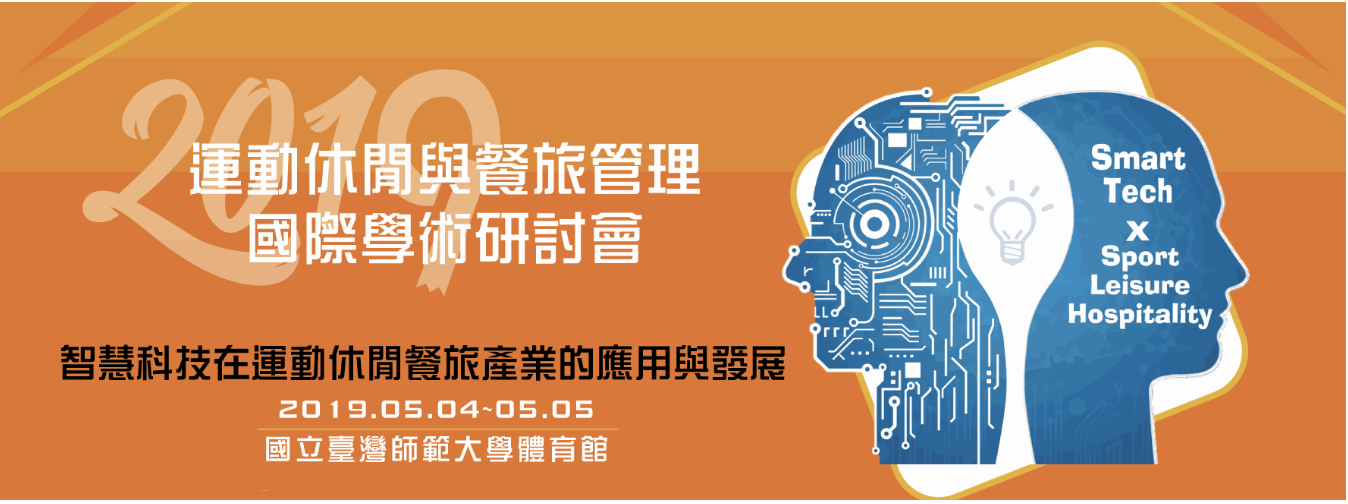